The church in the future will not be the same!
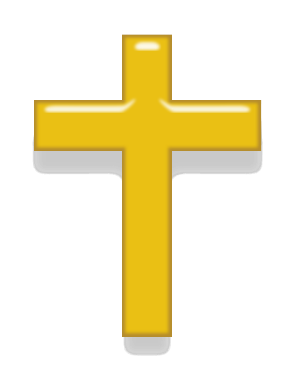 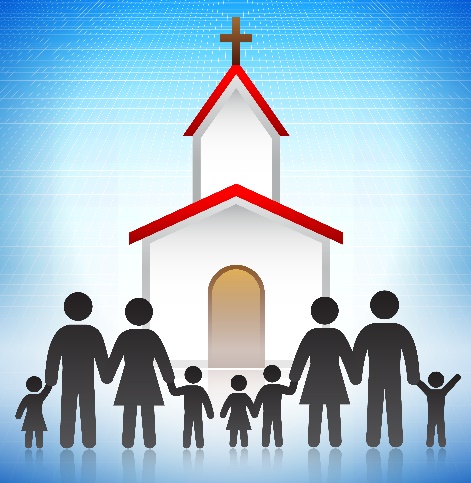 A more appreciative community
A more aspiring community
A more worshipful community
A more loving community
The church at Ephesus with Jesus as King
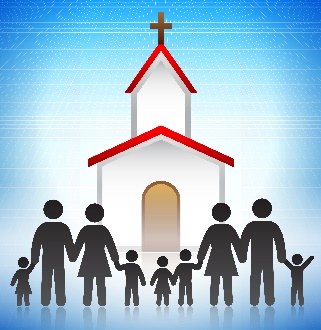 The church at Ephesus